الوحدة الرابعة
حرف ومهن
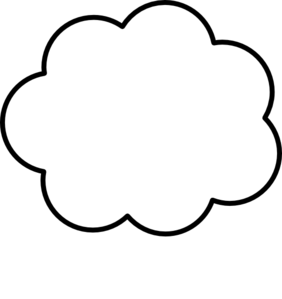 النص الشعري
أَربابُ الحِرَفِ
نَحْنُ أَرْبَابُ الحِرَفْ     	         ليسَ يَعْنِينَا التَّرَفْ
وَلَنَـــــا كَلُّ الشَّـرَفْ		 أَنَّنَا نُـــحْيِي المِـهَنْ
نَحْنُ أَهْلُ لِلْبَرَاعَة		   	فِي أَسِالِيبِ الصِّنَاعَةْ
ولـنا في كل سـاعة  		نهضة فِي كُلِّ فَــــــــنْ
فَضْـــلُ صُنَّاعِ البلادْ 		كُلُّ يَوْمٍ في ازْدِيَـــــادْ
وَلَهُمْ فِي كُــــــلِّ وَادٍ		حَسَـــــــــناتٌ وَمِــــنَنْ
مَنْ بَنَى للنَّاسِ دُورا 	      مَنْ كَسا النَّاسَ حَرِيراً
1- أَكْتَشِفُ قُدْرَتِي عَلى تَرْتِيبِ بَيْتٍ شِعْريٍّ بِمُحَاوَلَةِ تَرتيبِ العباراتِ الآتية:
لِلْبَراعَةِ، نَحْنُ أَهْلٌ، الصَّناعةِ، فِي أَسالِيبِ.
نَحْنُ أَهْلٌ لِلبَرَاعَةِ فِي أَسِاليبِ الصَّنَاعَةِ.
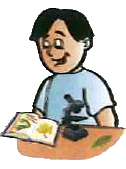 أقـــرأ
1- أقرأ الأبيات مع مجموعتي قراءة معبِّرة.
2- نرشح أحد أعضاء مجموعتنا لإنشاد الأبيات أمام الصف.
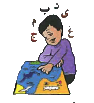 أنمي لغتي
1- أَخْتَارُ لِكُلِّ كَلِمَةٍ في (أ) المَعْنى المُناسِبَ لَها في (ب):
ب
أ
يَهُمُّنَا
أَرْبَاب
الحِرَف
الرَّفاهِيَة
يَعْنِينَا
التَّفَوُّق
التَّرَف
الأَعْمال
البَرَاعَة
أَصْحاب
2- أَكْتُبُ مِنَ القَصِيدةِ ما يُعادِلُ كُلَّ عِبارَةٍ مِمَّا يَأْتِي:
فِي كُلِّ مَكَانٍ.
فِي كُلِّ وَادٍ
=
تَقَدُّمٌ فِي كُلِّ مَجَالٍ.
نَهْضَةٌ
=
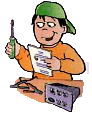 أفهم وأحلل
1- عَمَّنْ يَتَحدَّثُ الشَّاعِرُ فِي هَذِهِ القَصِيدَة؟
أَصْحَاب الحِرَفِ.
2- مَا شَرَفُ أَصْحَابُ المِهَن؟
لَهُمْ الفَضْلُ فِي ازْدِهَارِ وَتَقدمِ البِلادِ.
3- فيم بَرَعَ العُمَّالُ؟
بَرَعَ العُمَّالُ فِي أسَالِيب وطُرقِ الصِّنَاعةِ.
4- أَذْكُرُ بَعْضَ أَفْضَالِ أَرْبابِ الحِرَف.
نَهْضَةِ البِلادِ – تَوْفِير المَلْبَسِ وَالمَأْكَلِ وَالِبنَاِء.
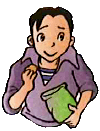 أتذوق
1- أسجل بعض الكلمات التي تدل على اعتزاز الشاعر بأصحاب المهن:
نَهْضَةٌ
شَرَفٌ
بَرَاعةٌ
حَسَناتٌ
2- أقرأ بيتاً أعجبني، وأُبينُ سبب إعجابي به.
مَنْ بَنَى لِلناسِ دُوراً       مَنْ كَسَا النَّاسَ حَريِراً
تبَينُ فَضْلَ أَصْحَابِ الِمهَنِ فِي ازْدهَارِ وَتقدمِ الِبلادِ.
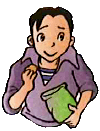 بعد فهمي القصيدة وتذوقها أقوم بما يأتي:
أنشد
1- أقترح مع مجموعتي لحناً جميلاً وننشد الأبيات معاً.
2- أرشح زميلاً (زميلة) لي في الصف، ونختار بيتين من القصيدة، وننشدهما أمام الصف.
3- أنشد الأبيات كاملة أمام الصف إنشاداً جميلاً.
أردد وأحفظ
بعد الإنشاد الرائع الذي استمعنا إليه واستمتعنا به، استطعت حفظ بعض الأبيات أضع علامة )√) أمام مقدار الأبيات التي استطعت حفظها: